Show Yourself Off – Write a Resume
Résumé
A brief summary of your personal, educational and professional qualifications and experiences.
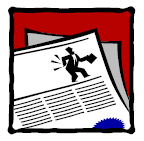 [Speaker Notes: A résumé is your personal “fact sheet.” It is the only document most job applicants will leave with a prospective employer. It is the main tool employers use to compare you with others. For that reason alone, give great attention to making your résumé be the best it can be.]
Résumé Objective
Describe the purpose of your résumé
Customize to match the position you are applying for
Describe skills you bring to the prospective employer
Entice a hiring manager to read your résumé
[Speaker Notes: Spend as much time on this section as necessary to create a powerful opening for your résumé. Your Objective or Summary should be two or three lines long at most.]
Examples of Résumé; Objectives - Culinary Arts
To obtain employment in the field of Culinary Arts.
To secure a position with __________where I can utilize my ________ skills.
To obtain a position that will enable me to enhance my skills and knowledge in _________________ .
High school Culinary Arts student seeking opportunity to learn and improve _______________skills.
To obtain a position that allows me to _______________.
I am seeking employment (internship) _______________________.
[Speaker Notes: Objectives and Goals: Don't talk about yourself and your career goals. You can do that in the interview. Avoid such phrases as: "seeking a chance for advancement", or "where my skills will be utilized", or "where I can further my career". Your goal is to focus on the employer and his or her needs. 
Review sample objectives. Have students personalize two examples and share with the class.]
Take Inventory of Your Skills
Organizational, Educational, Communication
Interpersonal/Ability to work well with people
Knowledge and experience in ______________
Fluent in both English and Spanish (or other language)
Fluent in English and conversational Spanish (or other language)
[Speaker Notes: Your résumé should highlight your most marketable skills in such a way that employers are more likely to call you. What are your most marketable skills? 
Have students brainstorm types of skills. 
What do you enjoy doing? What skills do you most enjoy using on the job or in school right now? What skills would you use even if you weren't paid? Write out your answers.]
Employment Record
Jobs -Duties, dates, companies, and addresses of one’s present and/or previous work experiences.
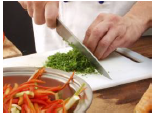 [Speaker Notes: Be sure to include all skills and accomplishments that directly relate to your current job objective. You job experiences can help build your résumé. Don’t forget to include military service and volunteer work.]
Reference
A person to whom one refers for testimony as to another’s character, abilities, etc.
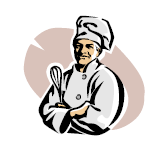 [Speaker Notes: Most companies will ask potential employees to provide references: names and phone numbers of persons who can tell them more about you. Be prepared to have this information on hand when inquiring about a job position.]
Chronological Résumé
It is the most common type of résumé. It lists and highlights your work experience, education and personal information.
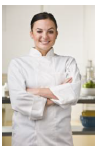 [Speaker Notes: The chronological résumé is the style most people are familiar with. Take time to have a well thought out résumé. Your résumé should show your potential employer your progression of skills and experience in the job market.]
Chronological Résumé Sample
Jack Smith (317) 555-0101 (home) (317) 555-1100 (fax)1111 S. North St. Sometown, IN 47000 jacksmith@online.com

JOB OBJECTIVE
Desire a position in office management, personnel services or labor relations.
Prefer a position requiring multiple responsibilities and a variety of tasks.
[Speaker Notes: The chronological résumé seems to be the most popular format used. This type of résumé usually contains an objective and/or summary statement and a chronological listing (from most recent to past) of all your employers along with related accomplishments. Educational information is included along with certifications and special skills. 
Make your chronological résumé descriptive, personal and exciting. Arrange it by time and always add a description of your job duties.]
Chronological Résumé Sample (continued…)
EDUCATION AND TRAINING
Ace Business College, Chicago, IL -Graduate of two-year management training program with emphasis on labor management studies.
Benjamin Franklin High School, Windfall, IN -General studies diploma with emphasis on business related studies.
U.S. Army -Inventory and supply control.
Other —Continuing education classes and workshops in business communications, customer relations and marketing
EXPERIENCE
1987 to present – Returned to college to continue education and complete degree work. Learned to operate word processing and data entry equipment.
[Speaker Notes: The chronological résumé seems to be the most popular format used. This type of résumé usually contains an objective and/or summary statement and a chronological listing (from most recent to past) of all your employers along with related accomplishments. Educational information is included along with certifications and special skills. 
Make your chronological résumé descriptive, personal and exciting. Arrange it by time and always add a description of your job duties.]
Functional Résumé
Allows you to focus on your skills when you do not have previous work experience to highlight.
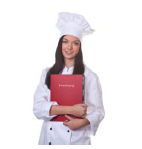 [Speaker Notes: This type of résumé format works well for people with limited work experience, who has been out of the workforce for a while, or who seek to change their careers at some point. This type of résumé focuses more on your skills than on your employment history. This is a good format for a high school student who is looking for their first job. You can list your involvement with extracurricular activities, volunteering activities and accomplishments in high school.]
Functional Résumé Sample
Your NameStreet Address, City, State, Zip CodePhone numberEmail Address
OBJECTIVE OR SUMMARY
A resume Objective or Summary can help describe the value you bring to a prospective employer and entice a hiring manager to read your resume.
PROFESSIONAL EXPERIENCE
Job Title
Company and Location
Action words + Keywords + Skills + Knowledge
Be specific by using numbers and percentages
[Speaker Notes: Functional résumés highlight your abilities rather than your chronological work history. You'll still need to summarize your work history. By the time the reader has gotten to that point, he is usually sold on bringing you in for an interview.]
Functional Résumé Sample (continued…)
RELEVANT SKILLS
Skill Group or Title: List skills here
Education 
EXAMPLE EDUCATION
High School diploma, East Central High School, San Antonio, Texas, 2012
B.S., Computer Science (High Honors), University of Texas at San Antonio, Texas, 2016
[Speaker Notes: Functional résumés highlight your abilities rather than your chronological work history. You'll still need to summarize your work history. By the time the reader has gotten to that point, he is usually sold on bringing you in for an interview.]
Résumé Tips
Make it brief and concise
Make it easy to read
Make it visually appealing
Use white or off white paper only, and DO NOT use scented papers!
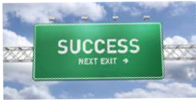 [Speaker Notes: One page is preferable, more than two pages. Highlight or underline key points. Use the same alignments throughout the résumé.]
Résumé Tips
Proofread your resume. Look for spelling and grammatical errors.
Use “action words” to highlight your accomplishments and achievements.
Show YOURSELF Off!!!
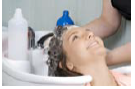 [Speaker Notes: A well written résumé is an asset to anyone looking to acquire a job.]
“ACTION” Words
Elected (ex., elected class resident)
Chosen (ex., chosen tennis team captain)
Awarded
Presented
Voted
Achieved
Excelled
Accomplished
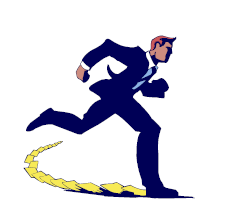 [Speaker Notes: Good action words can help you distinguish yourself from other applicants.]
Be sure to “Show” yourself off !!!
This is your chance to make yourself SHINE!!!
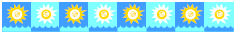 [Speaker Notes: With a great résumé in hand, next comes a successful interview. Make sure you research the company. Are you the right employee for the company and is this the right company for you? During the interview, listen carefully to what is being asked and answer thoughtfully and honestly. Don’t ramble or repeat yourself. Dress conservatively in clean, pressed and appropriate clothing. Grooming and personal hygiene is a must!! Be confident but not boastful. Try to be relaxed and not nervous or fidgety. Be a natural and positive. Use proper grammar and turn your phone off.]
Questions?
References and Resources
Achieve Texashttp://www.achievetexas.org/AchieveTexas is an education initiative designed to prepare students for a lifetime of success. It allows students to achieve excellence by preparing them for secondary and postsecondary opportunities, career preparation and advancement, meaningful work, and active citizenship.
Microsoft Officehttp://www.Office.microsoft.com/en-us/templates/Download free templates for resumes, spreadsheets, documents, calendars, certificates, labels, business cards, and more for Microsoft Office products.
Résumé Templateshttp://www.Resumetemplates.orgYou will find over 250 free résumé templates along with tips for writing your résumé and the job interview process.